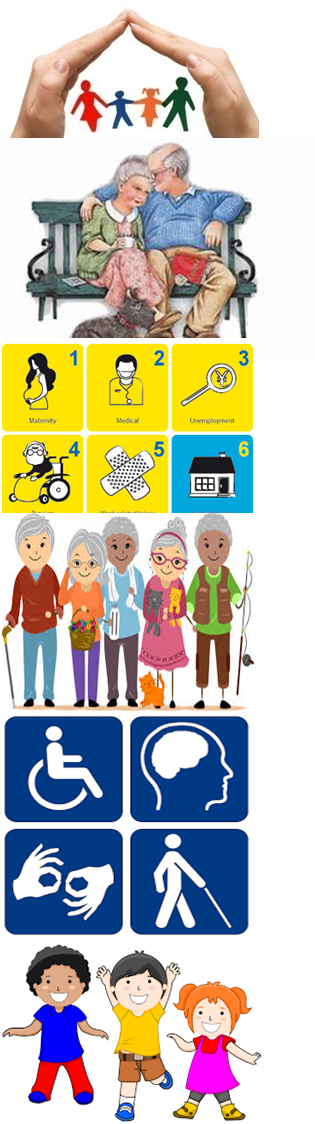 Гэр бүлийн хүчирхийлэлтэй тэмцэх тухай хууль
Хуулийн зорилт
Гэр бүлийн хүчирхийллийг илрүүлэх, таслан зогсоох, хохирогч, түүний гэр бүлийн бусад гишүүний амь нас, эрүүл мэнд, аюулгүй байдлыг хамгаалах, үйлчилгээ үзүүлэх, урьдчилан сэргийлэх тогтолцоо, үйл ажиллагааны эрх зүйн үндсийг тогтооход оршино.
Гэр бүлийн хүчирхийлэл
Энэ хуулийн үйлчлэлд хамаарах хүний сэтгэл санаанд дарамт учруулах, эдийн засаг, бэлгийн эрх чөлөө, бие махбодид халдсан үйлдэл, эс үйлдэхүйг хэлнэ.
ГБХ-ийн хохирогч гэж ГБХ-ийн улмаас сэтгэл санаа, эдийн засаг, бие махбод, бэлгийн халдашгүй байдлаараа хохирсон хүнийг
2017оны 02 сарын 01
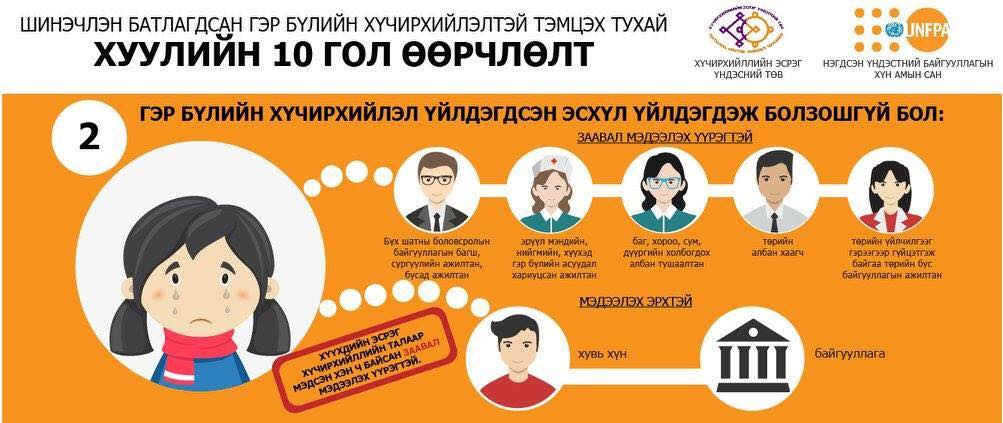 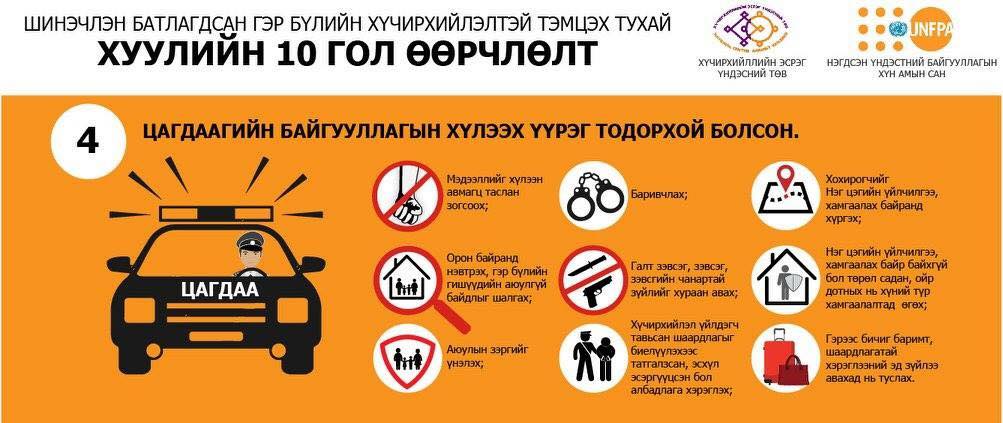 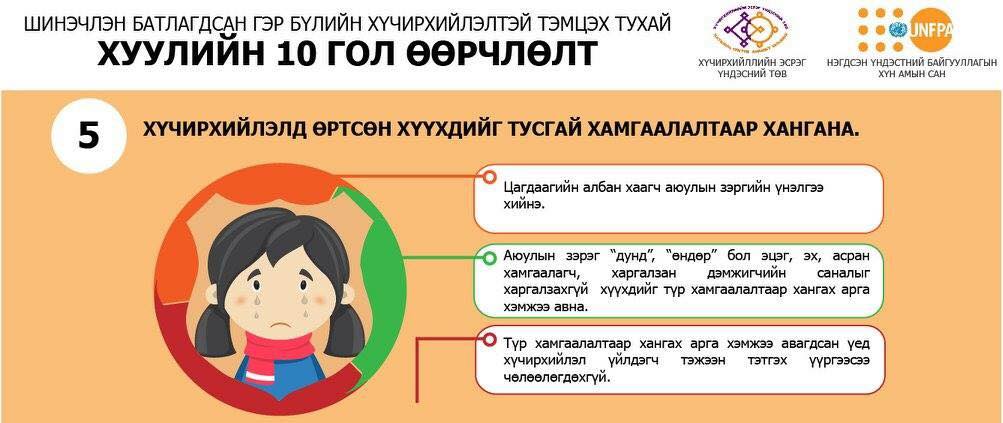 Анхаарал ХАНДУУЛсанд баярлалаа
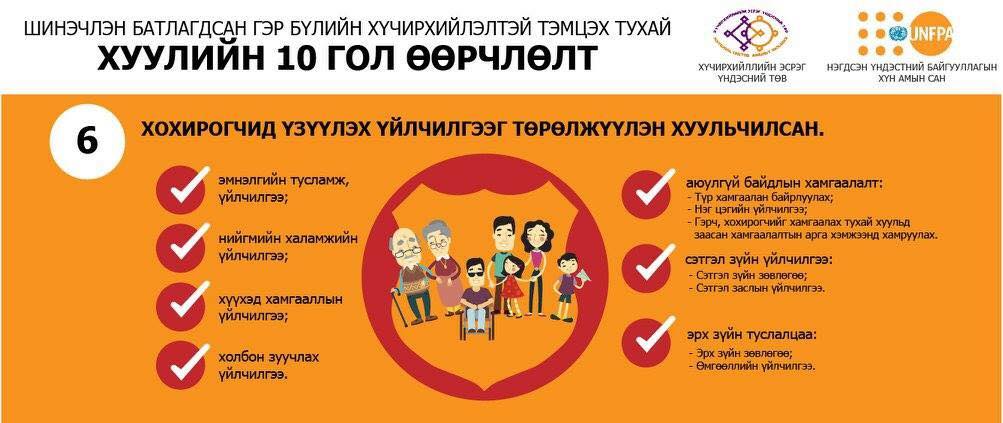 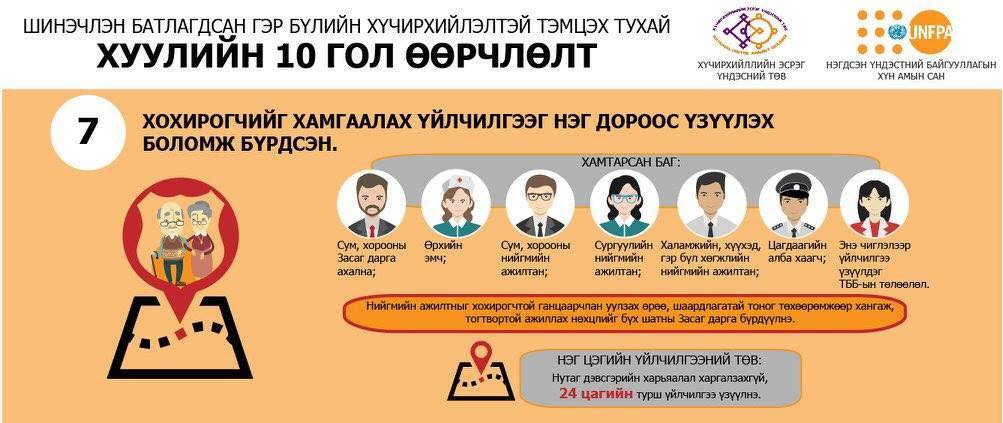 Анхаарал ХАНДУУЛсанд баярлалаа